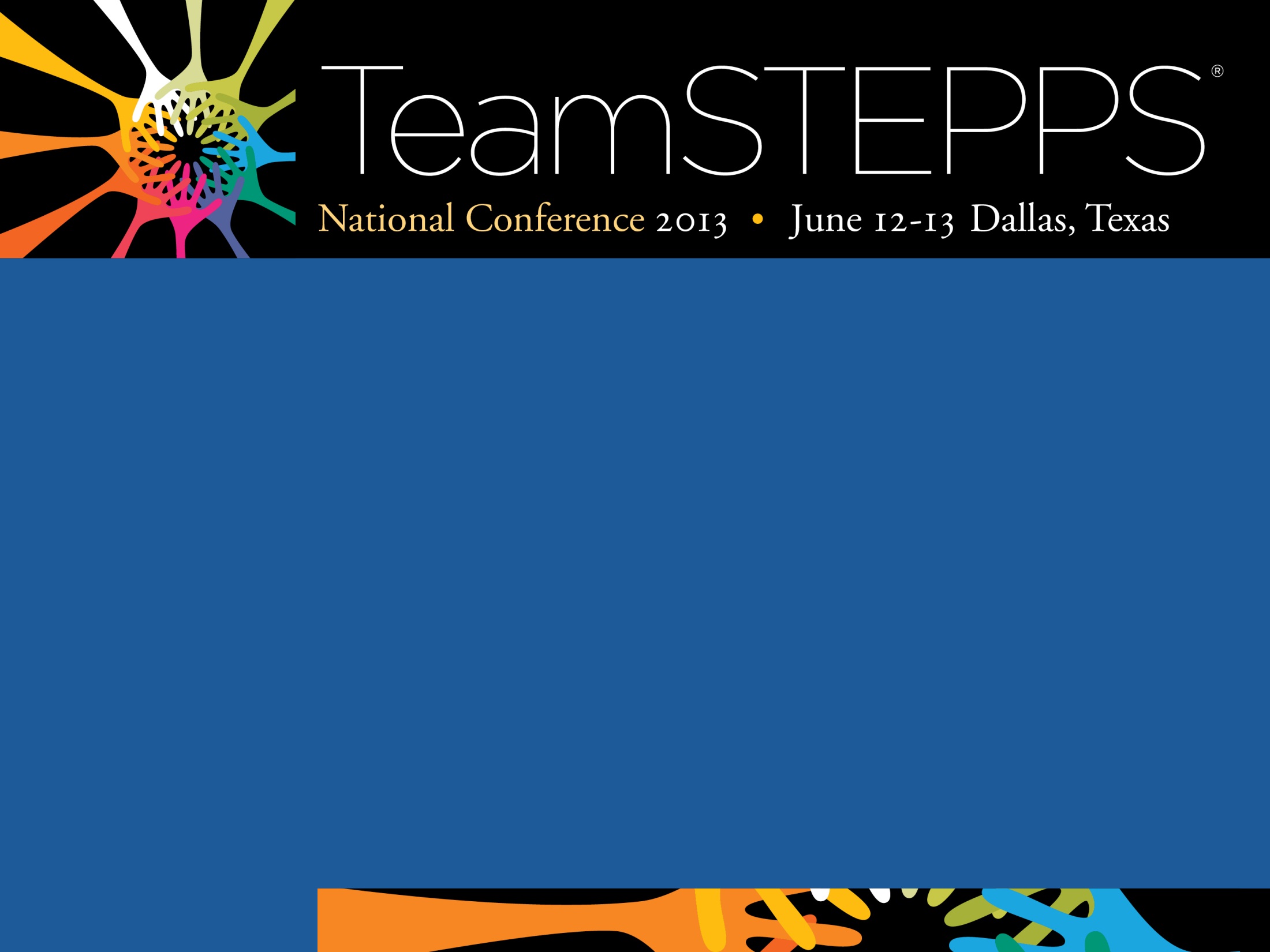 WELCOME
WEDNESDAY PLENARY
Welcome to Dallas
We are happy to welcome you to the TeamSTEPPS National Conference 2013.
Sessions will Address
Plans for successful implementation 

TeamSTEPPS place in the evolving landscape of healthcare

Achieving clinical improvements with TeamSTEPPS

Innovative approaches to teaching TeamSTEPPS
Why are We Here? Because TeamSTEPPS Can:
Make healthcare organizations safer, better, and more efficient.

Help provide every patient with care they deserve

Improve the workplace environment and empower the workforce

Make national, state-based, and system-wide quality improvement initiatives succeed
TeamSTEPPS Continues to Grow
This is the biggest TeamSTEPPS gathering to date: over 600 people are registered to attend!

The community has created all of the presentations and posters for this event.

The regional training centers continue to have full houses and long waiting lists.

Recent webinars on the TeamSTEPPS portal have had over 500 attendees.
How We’ve Reached this Point
Frontline providers and visionary leaders who recognized its importance to patient care

Agency for Healthcare Research and Quality and the Department of Defense Patient Safety Programs who invested in its development and spread

Leaders within AHRQ and DoD who are passionate about TeamSTEPPS
James Battles, PhD (AHRQ)
Heidi King, MS, FACHE (DoD)
Thank you
To James Battles, PhD and AHRQ for providing the funds for this conference and the National Implementation

To our partners at IMPAQ International for their support and expertise, especially David Baker, PhD and Andrea Amodeo, MS
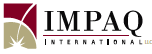 TeamSTEPPS National Training Centers
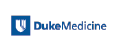 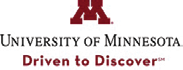 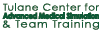 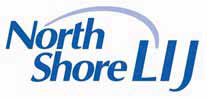 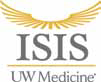 Logistics
Please download the conference app

Lunch will be available for sale in the Venetian Room one level down

A poster display and reception will begin at 4:45PM in the Regency Foyer

Breakfast will be available for sale tomorrow morning in the Regency Foyer as well
We Hope You Enjoy the Next Two Days
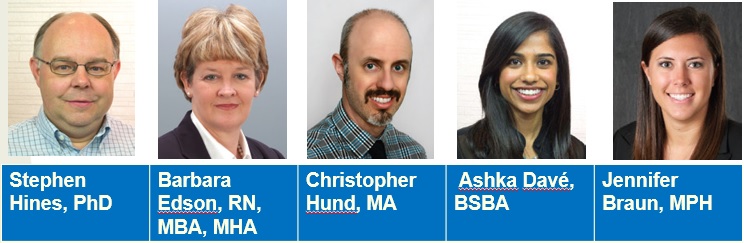 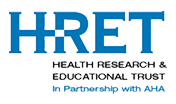 Tom Atchison, EdD
Expert in managed change programs, teambuilding, and leadership development

Author, educator, and consultant
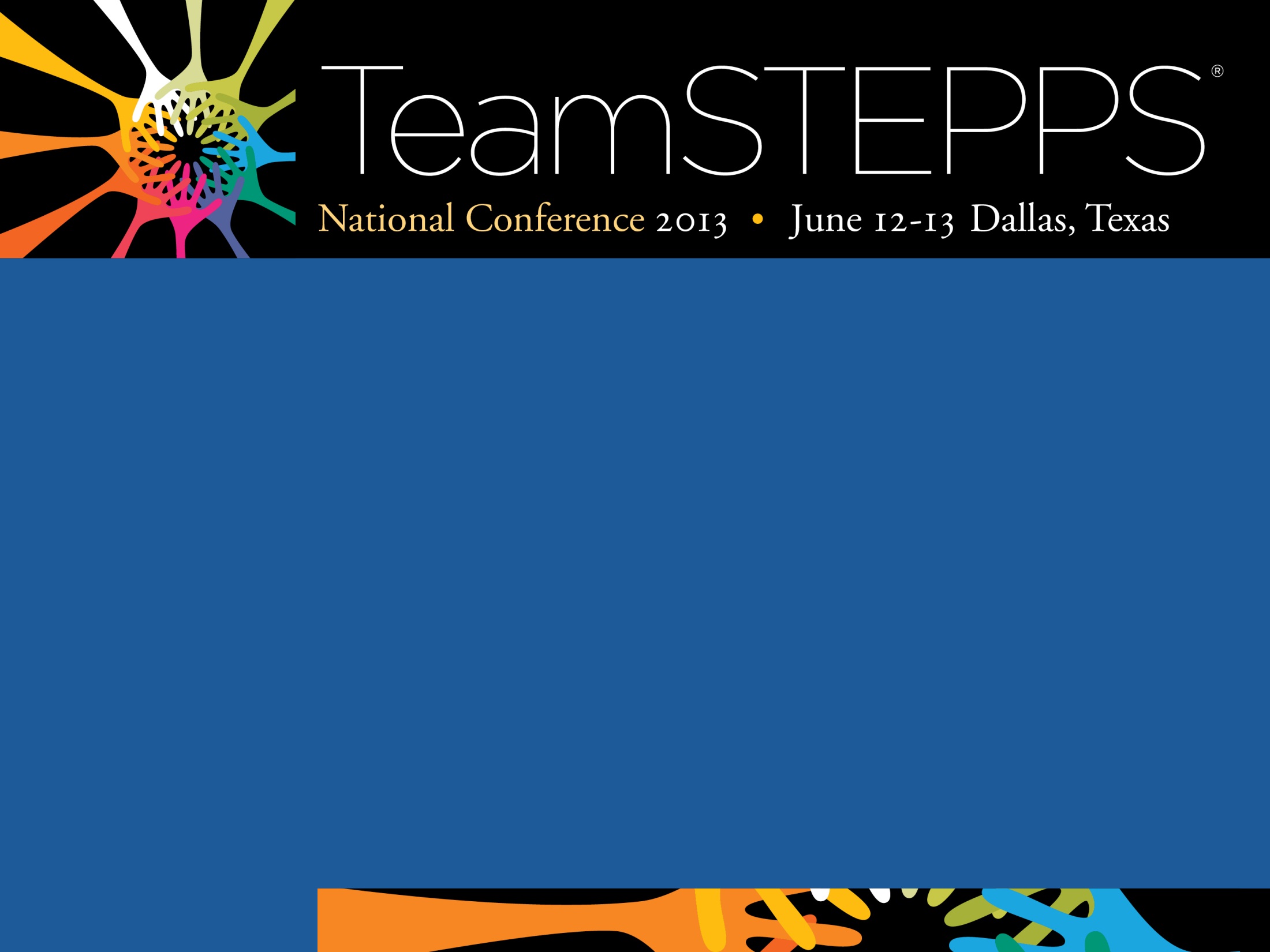 How Leaders Create a Culture of Accountability
Tom Atchison, EdD
Success Factors
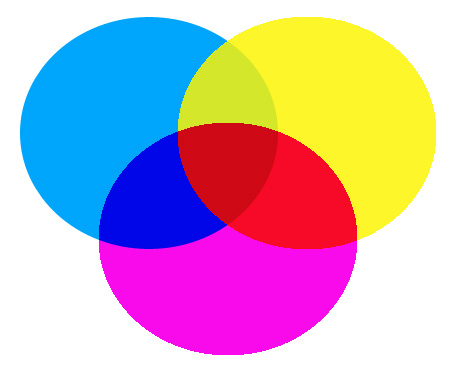 Leadership
Corporate Culture
Trust
Patient
Experience
Cost Consciousness
Clinical Excellence
Employee/Physician Engagement
Success Factor: Glossary
Leadership=Relationships
Leaders inspire followers; unleash human potential*
Trust=“The benefit of the doubt”
Corporate Culture is the organization’s personality
Teamwork=shared purpose, and clear roles
Employee Engagement =Capability+Capacity+Motivation
Communication=meaning to receiver (85% factor)
ROI=Return on Intangibles

*Note: The most effective parents are great leaders!!
Success Focus—Key MetricsThe Patient—Improved Community Health
Patient Experience
	--HCAHPS—Respect Rules
	--Perception Equals Reality
	--Under Promise, Over Deliver
	--Safe, best outcomes
         --Care Coordination-Integration
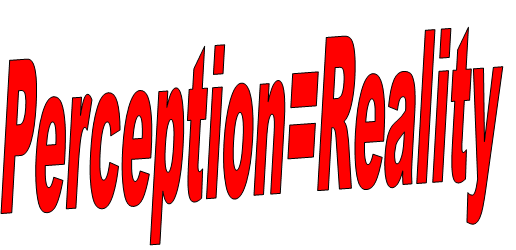 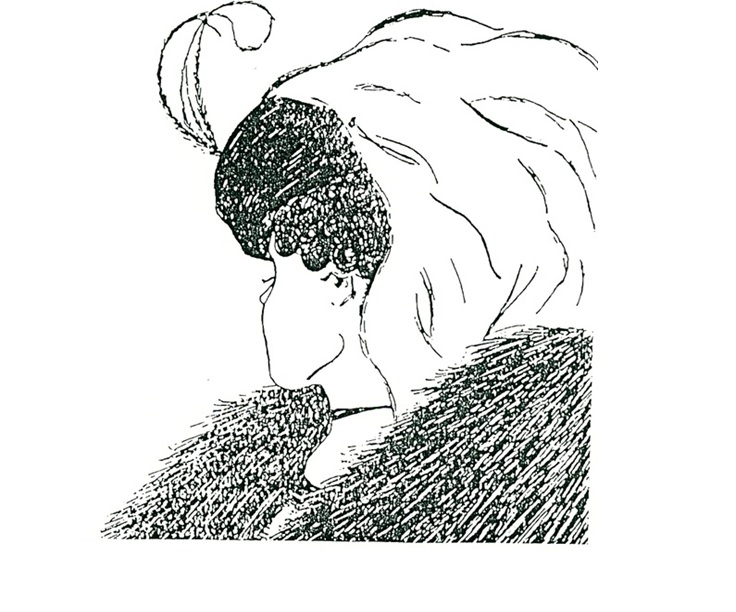 Slumber
Pajamas
Pillow
Nap
Bed
Quiet
Snore
Dream
Blanket
Night
What is Culture? Corporate Culture? Hospital Culture?
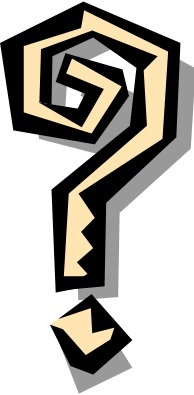 Leadership - Definition
“Leaders have trusting followers with aligned values who commit to achieving a vision within a culture of performance ”

-Tom Atchison
Leadership/Management
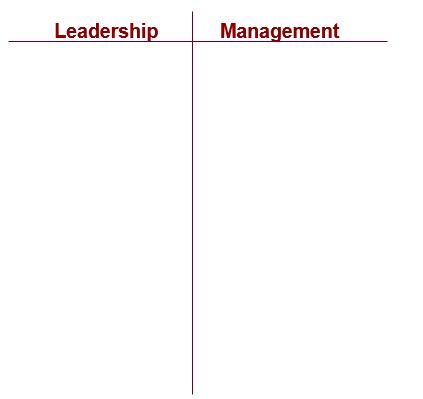 Farmer – Soil – Seed
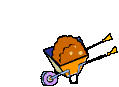 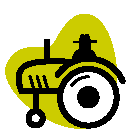 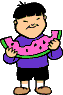 Farmers don’t grow crops.
They create the conditions in which 
crops can grow—flourish. 

Leaders don’t motivate anyone.
They create cultures that unleash human potential!!
What is Culture? Corporate Culture? Hospital Culture?
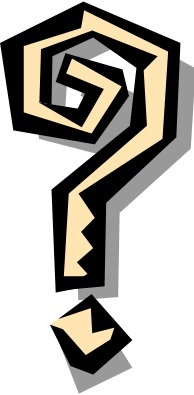 Culture--Basics
Evolved from Anthropology to mean all human phenomena that are not genetically determined.  It is the way humans represent their lives in symbols, values and behaviors—language, dress, food, religion, commerce--the totality of our “way of life.”
How tradition, values and social practices affect our psyche in ways that unify peoples.
Culture is everything!
Culture is what we do when no one is looking!
USA Culture
Some of the cultural symbols, values and behaviors that define USA’s culture are….Subcultures??
Corporate Culture--Definition
Corporate Culture is the organization’s personality.
It is the behavioral manifestation of an  agreed upon set of core values 
Makes it possible for trustees, physicians, executives, managers and employees to share the same set of values, and work toward the same goal. 
Corporate culture allows a company to capitalize on individuality and create a synergy for the benefit of the customers.
Corporate Culture
Some retail and service organizations that have strong corporate cultures include Starbucks, Zappos, Nordstrom, Ritz, Disney….
Other USA companies….

What values and behaviors make them unique?

What would a company look like if they had a weak corporate culture or multiple subcultures?
Healthcare Culture
A combination of the healthcare organization’s Mission, Values and Vision—held together by trust.
Unique because of the patient and family needs/wants. 
Unique because no other industry has physicians.
Remember: Hospitals are not Hotels or amusement parks!!
Culture creation/strengthening is the process of converting Value words to Behaviors.*  
It is personality Development—
It takes 3-5 years.

          *Note: Words lie—Behaviors never lie!!
Culture Thoughts/Questions
Values and behaviors that define the TeamSTEPPS Corporate Culture are….
How does our Mission and Vision support our Culture of Improved Team Performance?
What symbols/reinforcements are part of our TeamSTEPPS Culture of Performance?
CHANGE=
I want, I understand 
I control
I don’t want, 
I don’t understand
and
I don’t control
Dynamics of ChangeThe Easy to Hard Continuum
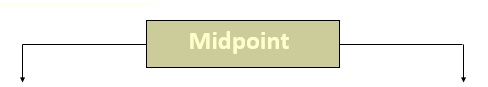 Angry -
individuals
resist change
Happy -
individuals
resist change
Dynamics of ChangeThe Anxiety/Behavior Continuum
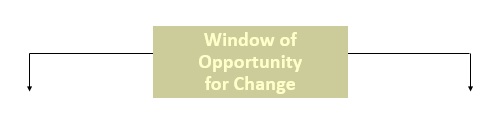 Pride Indicators*
I have a sense of loyalty to this company.
I identify with this company.
I think about the future of this company.
I’ve regretted that I chose to work for this company. (reversed scoring)
I do extra work here because I want this company to succeed.
I feel that I share in the success and failure of this company.
I feel a sense of ownership in this company.
It would take very little for me to move to another company.
I take pride in being part of this company.



         


                 



 *Any indicator less than 4.0 needs to be addressed


							© MetriTech
HomeworkGroup Exercise: Strengthening TeamSTEPPS
1.What is currently good and needs to continue to strengthen engagement? “Sacred cows”
2. What is good but could be made better easily? “Low fruit”
3. What doesn’t exist, but would help greatly? “Mid-range”
4. What exist but needs to be removed? “Toxins”
Learnings I want to remember….


 Application to my current role/responsibilities….


Questions????
References
Basic: Good to Great, Jim Collins
	  Exceptional Leadership…, Carson Dye
	  Inside the Physician’s Mind, Joe Bujak, MD
                  The Checklist Manifesto, Atul Gawande, MD
	  Patients Comes Second, Spiegelman and Berrett
Intermediate: How the Mighty Fall, Jim Collins 
                                  Active Listening, Michael Hoppe
                                  Onward, Howard Schultz
                                  Leadership’s Deeper Dimensions,  
                                   Tom Atchison
Advanced: Great by Choice, Jim Collins
                         The Speed of Trust, Steve Covey, Jr
                           Let My People Go Surfing, Yvon Chouinard
                           Emotional Intelligence, Daniel Goldman
                          The Zappos Miracle, Shinobu Ishizuka
                           The Advantage, Patrick Lencioni